健幸アンバサダー養成講座
生活習慣病予防とがん予防
[Speaker Notes: 生活習慣病予防についてお話させていただきます。

みなさん、「生活習慣病」という名前を聞いたことある方は、たくさんいらっしゃると思いますが、どのような病気のことでしょうか？]
生活習慣病とは？
生活習慣によって引き起こされるあらゆる疾病
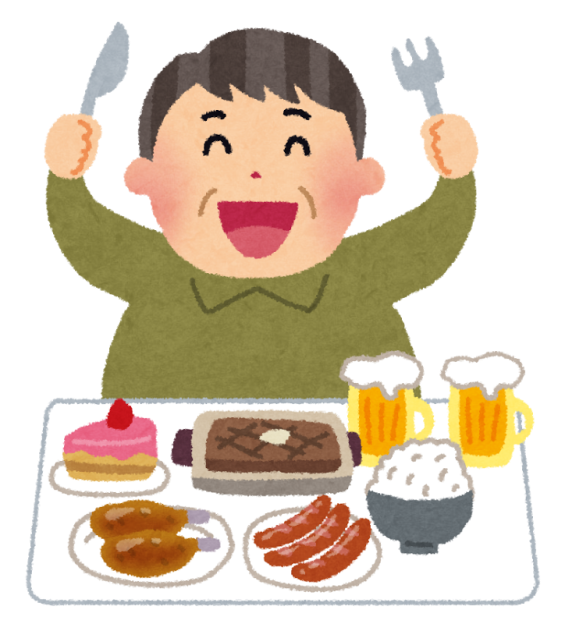 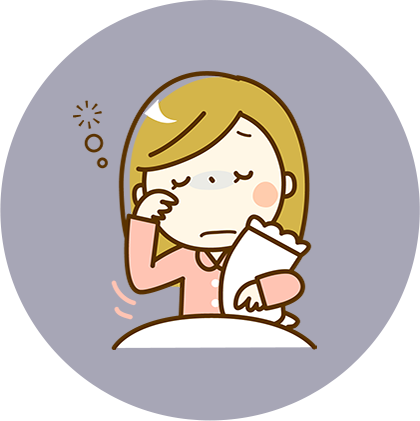 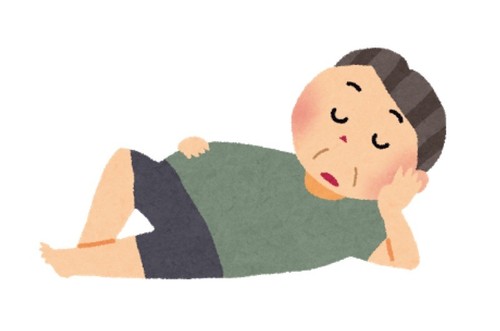 運動
不足
食べ過ぎ
睡眠不足
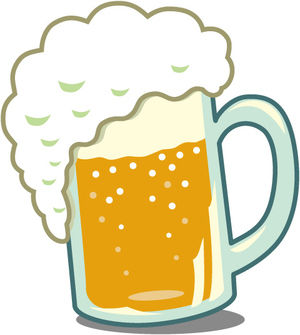 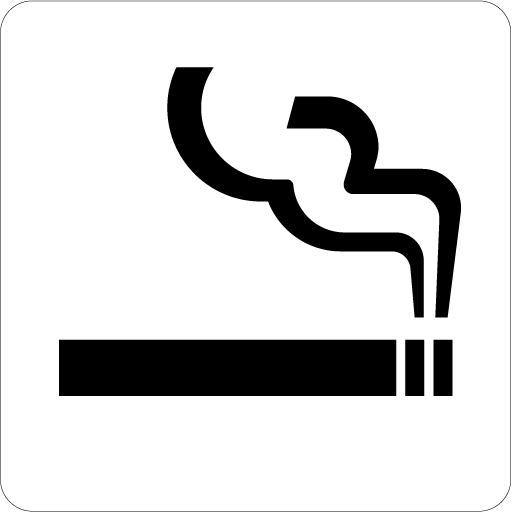 喫煙
飲みすぎ
[Speaker Notes: それは、名前の通り、“生活習慣”によって引き起こされる疾病のことです。

具体的にどのような疾患かというと・・・]
生活習慣病の主な病気
脂質異常症
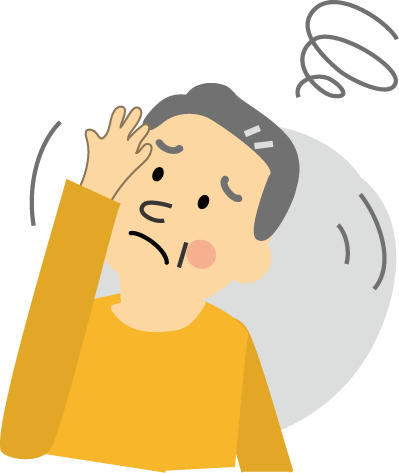 癌
認知症
糖尿病
高血圧症
心臓病
生活習慣病は、自覚症状の無いまま進行するため予防や早期発見が大切！
[Speaker Notes: 脂質異常症、糖尿病、心臓病、高血圧症などが主な病気です。

実は癌や認知症も、生活習慣が影響する「生活習慣病」の一つなのです。

しかし、これら多くの生活習慣病は、自覚症状の無いまま進行するのです。]
生活習慣病で亡くなる人は？
日本人の1年間の全死亡者のうち
　　　　　　　　　　　
　　　　　　　％が

生活習慣病で亡くなっています
６０
「がん」は身近な病気です
生涯でがんに
かかる確率は
（2019年データ）
65.5％
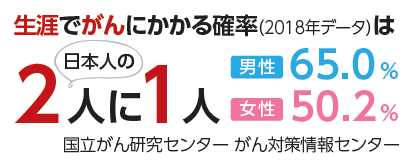 51.2％
「がん」の原因は
　　　　　　　　　　生活習慣が　　　　％
７５
２
「がん」治療は進歩しています
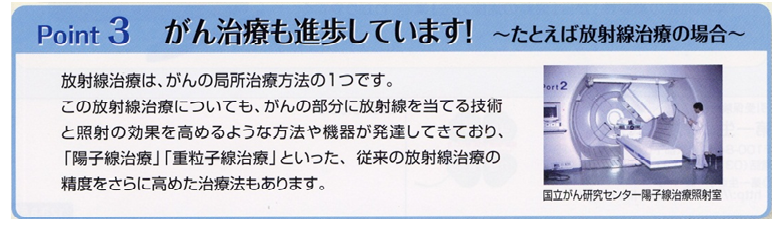 58.9％
10年相対生存率
（2005年～2008年に診断された患者）
68.9％
5年相対生存率
（2011年～2013年に診断された患者）
4
認知症の原因は？
運動不足が
最も影響が強い！
アルツハイマー病リスク（×１０００人）
出典：Barnes DE.Lancet Neurol 2011. より改変して作図
7
あなたの生活習慣をチェック☝
■生活
□20歳のときの体重から10kg以上増加している
　 　　　　　　　　　　　　　　　　もしくはBMI18.5未満である
□ほぼ毎日アルコール飲料を飲む
□たばこを吸っている
□夜更かしが多く睡眠不足である
□多忙で休養が取れない、ストレスが溜まっている
■食事
□早食い・ドカ食い・ながら食いが多い
□濃い味付け、脂っこいものが好き
□夜食や間食が多い
□朝食を抜くことが多い
□野菜や海藻類の摂取量が少ない
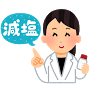 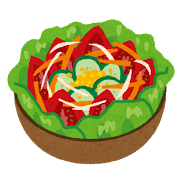 □1回30分以上の軽く汗をかく運動を週2日以上
　 実施していない
□一日の歩数は7000歩未満が多い
□移動に車をよく使う、階段の利用を避けてしまう
■運動
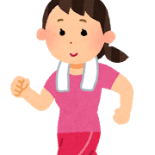 [Speaker Notes: どれにも当てはまらない人いましたか？
どれか一つでも当てはまると生活習慣病の原因になります。
BMIが22になるときの体重が標準体重で、最も病気になりにくい状態であるとされています。
やせすぎも太りすぎも病気になりやすい
1日の平均歩数：64歳以下の人はは8000歩を目指し、65歳以上は6000歩を目指しましょう]
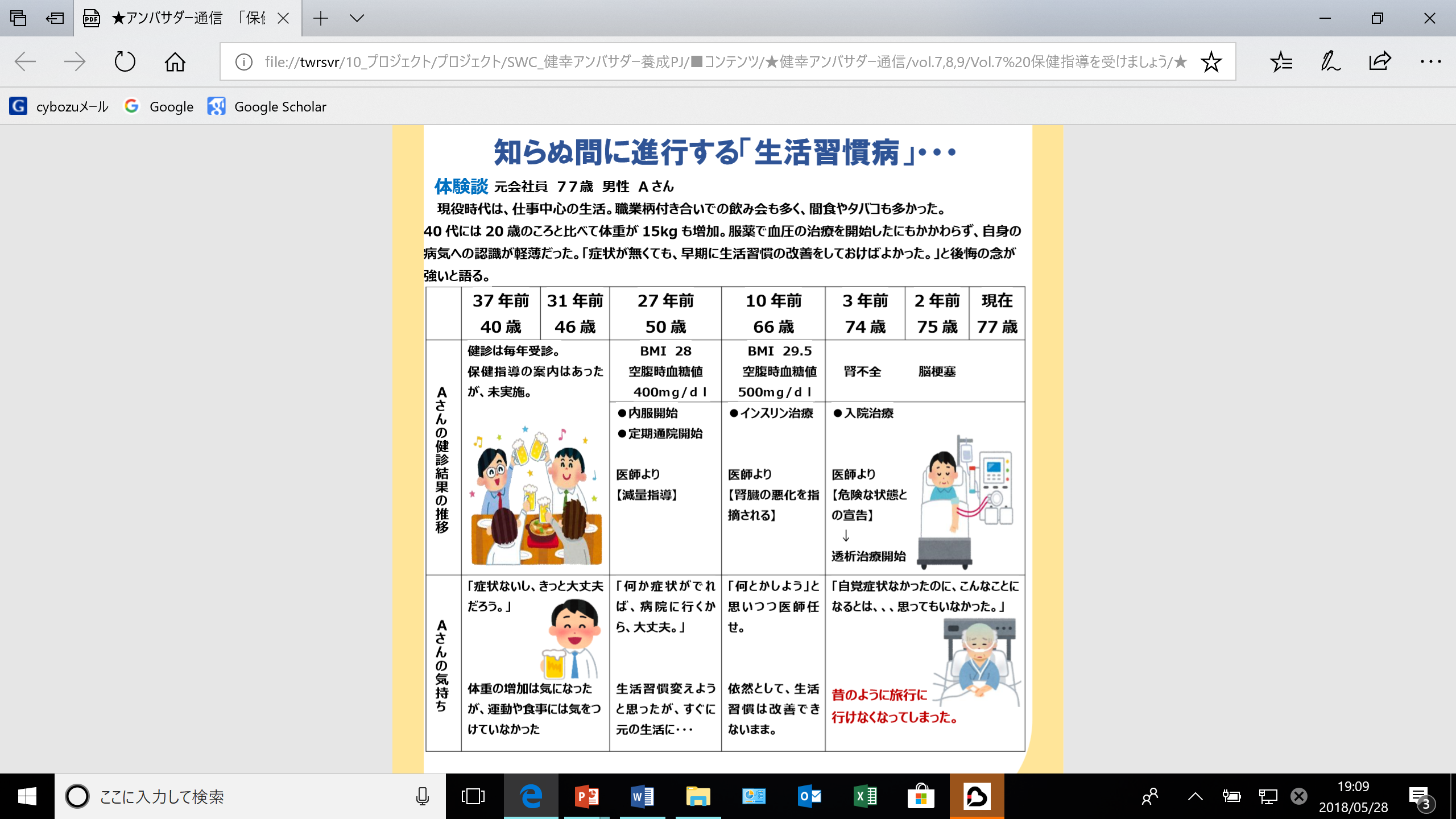 最後に
適正な生活習慣で、
生活習慣病を予防しましょう！
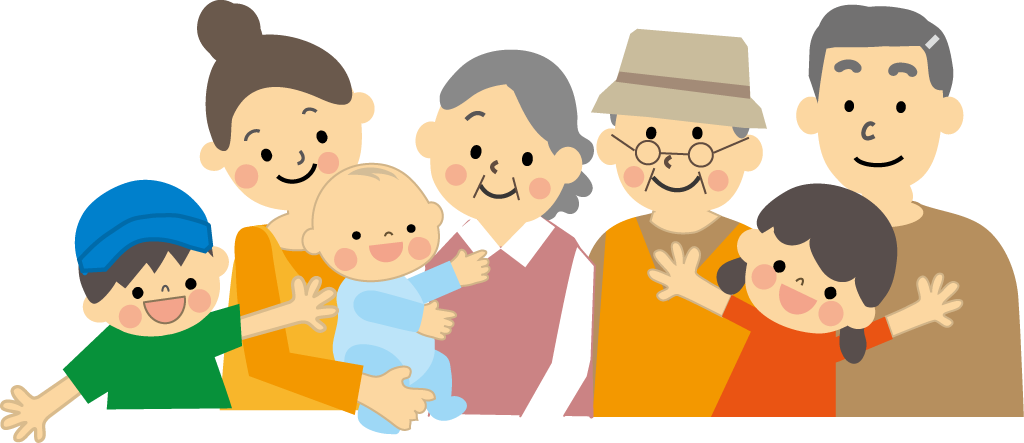